OTE Building PMG Report November 11, 2013
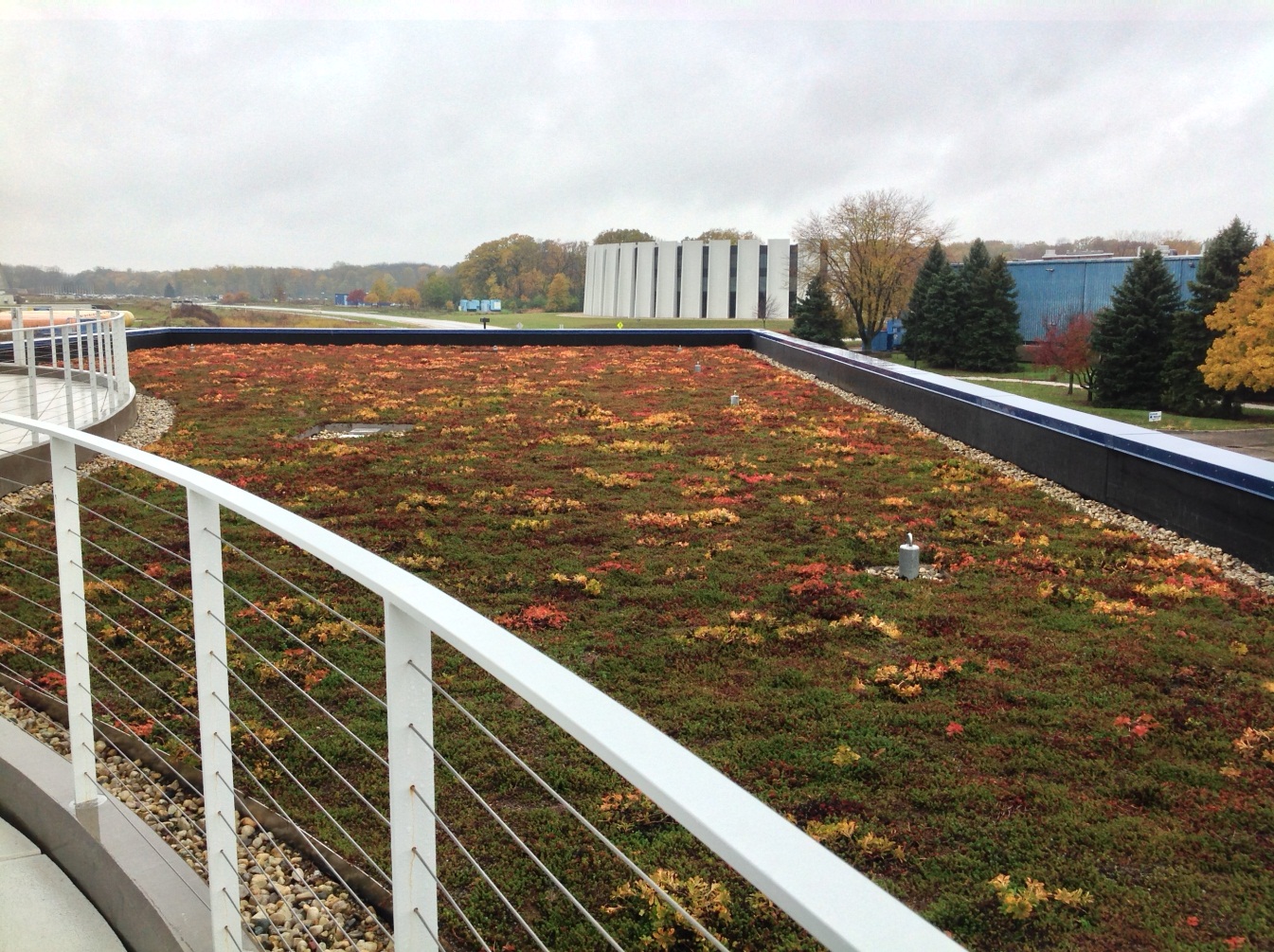 Rhonda Merchut
1
Agenda
OTE Project:
Coordination
Outfitting
IGPP
CDF
Building Construction Status
State Activities
Schedule 
Fiscal
Summary Action Items
2
OTE Outfitting GPP G13-211
FY 13: $2M for VoIP/networking & Contingency.
Continuing layout studies. 
Development of reoccurring module to maximize tenant flexibility & growth.
Evaluating private office/intellectual property integration impact on building utility systems & LEED credits.
Re-balancing of building mechanical system will be req’d.
Relocation & add’l light fixtures & sprinklers will be req’d
LEED daylighting & views credits are challenging 
Working with vendors to develop details & pricing for Office of IARC concept
3
Tenant  Module
6-8 private offices, various  sizes
4 cubes
2  four-person offices
4
OTE Outfitting GPP G13-211
Evaluating Johnson Controls proposal for building security.  
Planning for future key card needs
Networking/VoIP planning underway. 
Moving ahead with permanent connection for Metasys to monitor building systems.
Network & VoIP throughout after substantial completion of OTE Building Construction.
5
IASU Update (IGPP)
OTE Construction Project Phase 2 scope approximately 85% complete. 

Add’l scope added for Road B & Road D paving & gas shed removal.

All work must be fully costed Dec-13
6
CDF Coordination
Temporary power disconnect will require shut-down of one CDF panel. (Tentative 11/20/13)
7
OTE Project Status:
Construction Coordination
Pre-punchlist documentation & coordination
Safety oversight continues
RFI’s continue. 
Schedule Oversight on-going. 
Contractor has targeted 11/20/13 Substantial Completion. 
Contractual Substantial Completion 12/09/13.
Financial Oversight on-going.
Change orders continue
Retention reduced to 5% ($900K remains)
8
OTE Project Status:
LEED 
Contractor reporting 97% construction waste has been diverted from landfill.
On track to meet goal of 20% (by cost) of regionally manufactured materials (~37%).
On track to meet goal of 20% (by cost) of recycled content in materials used (~50%).
Commissioning activities well underway. Functional Testing started 11/6/13.
LEED Gold still remains viable.
9
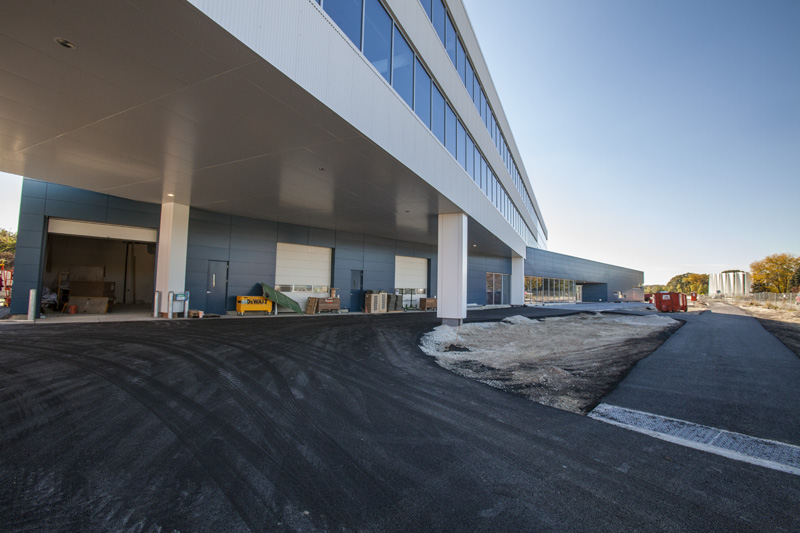 10
West Lobby
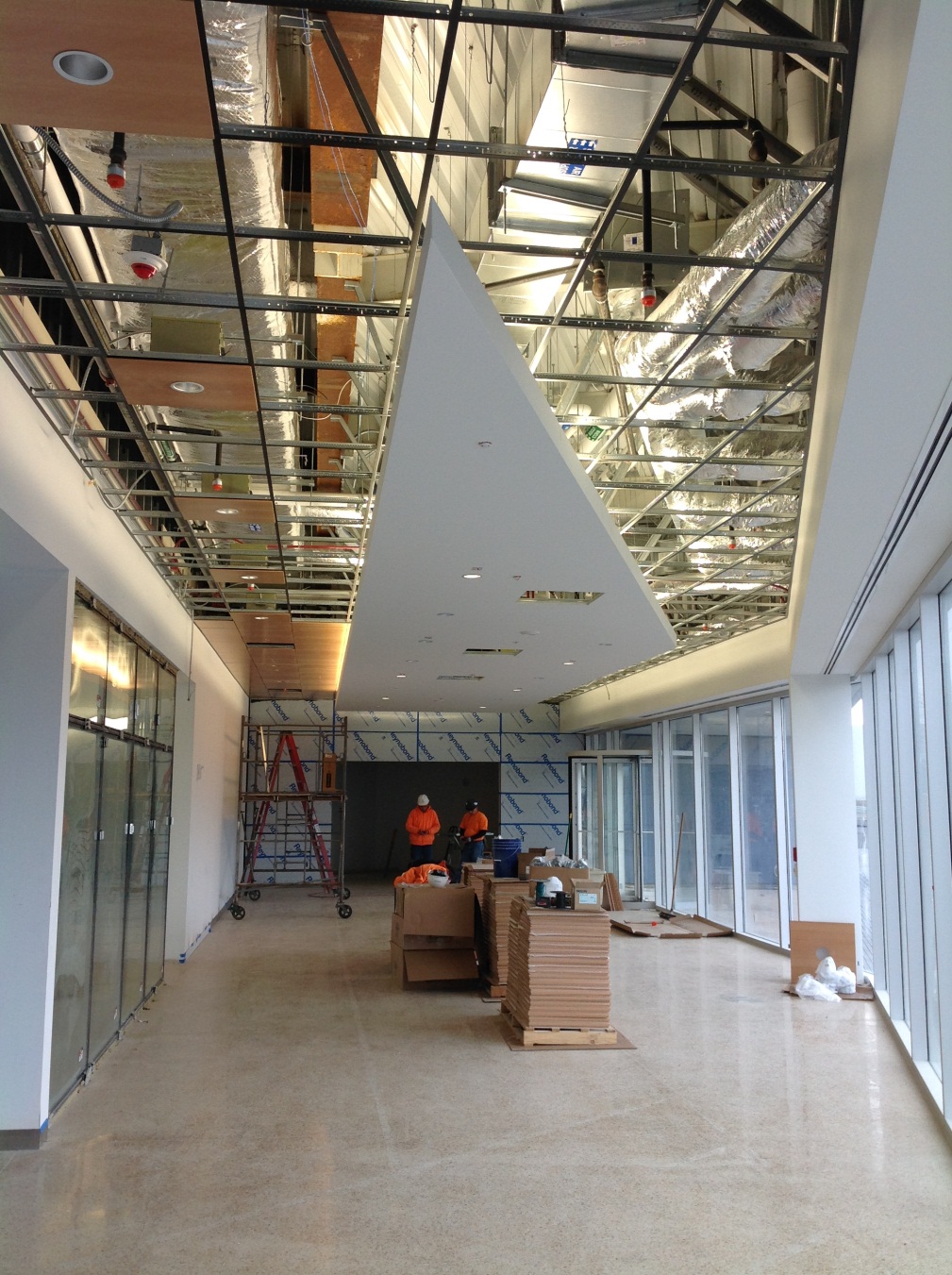 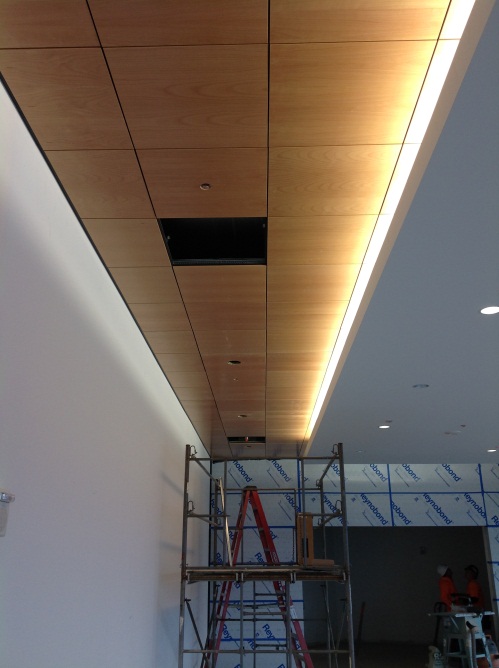 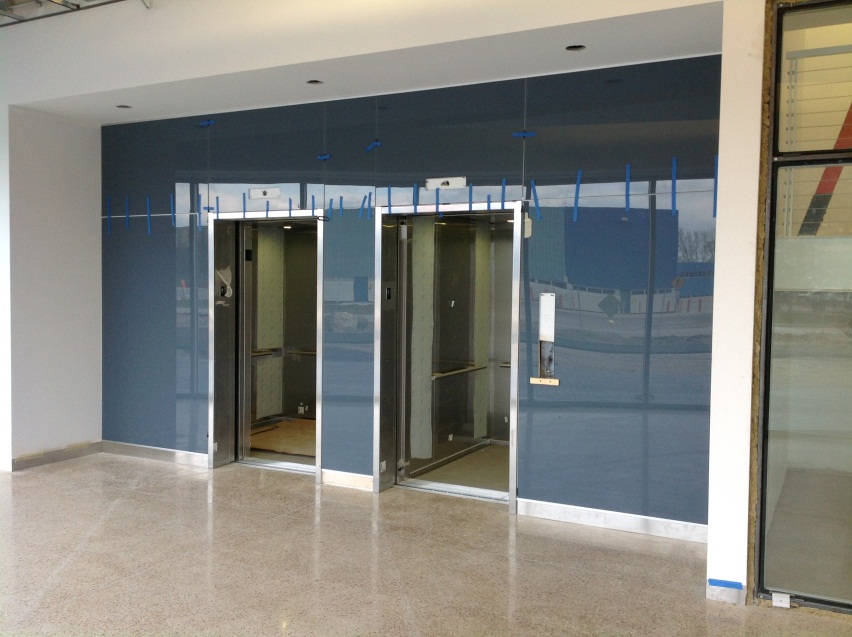 11
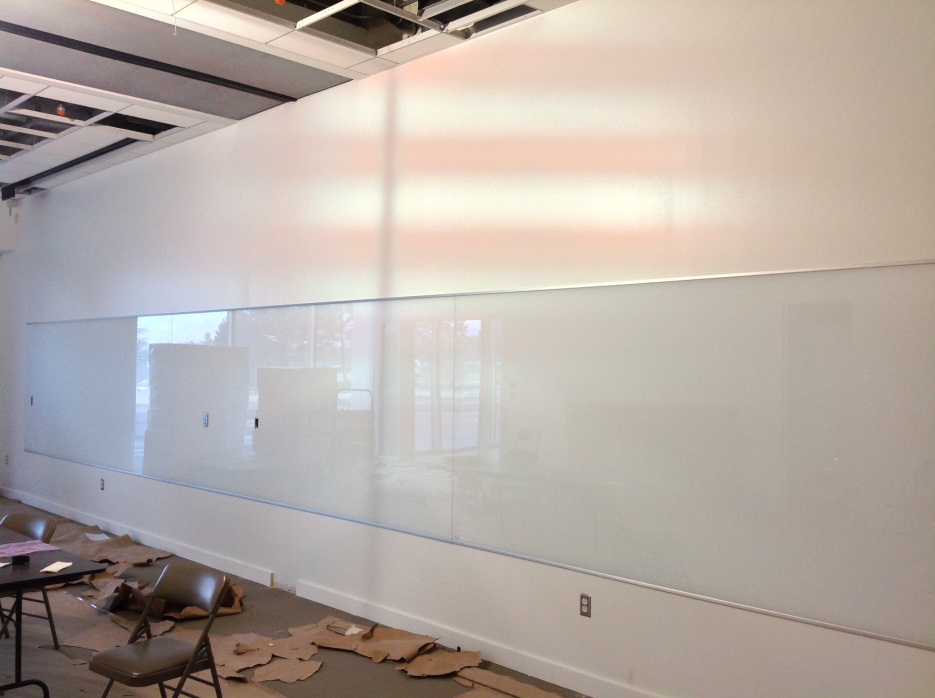 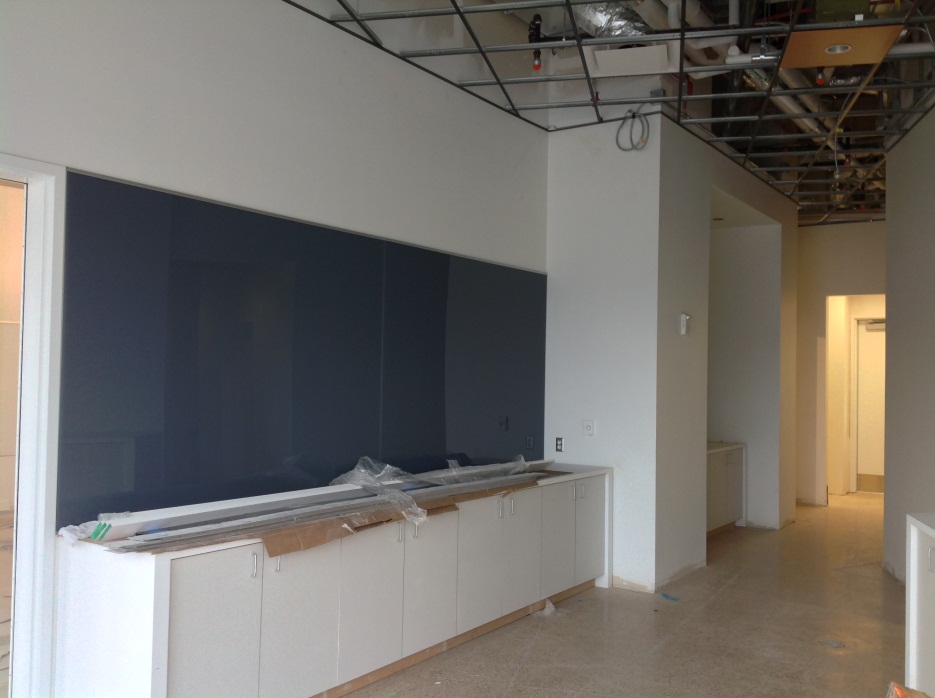 Interior Finish Work
12
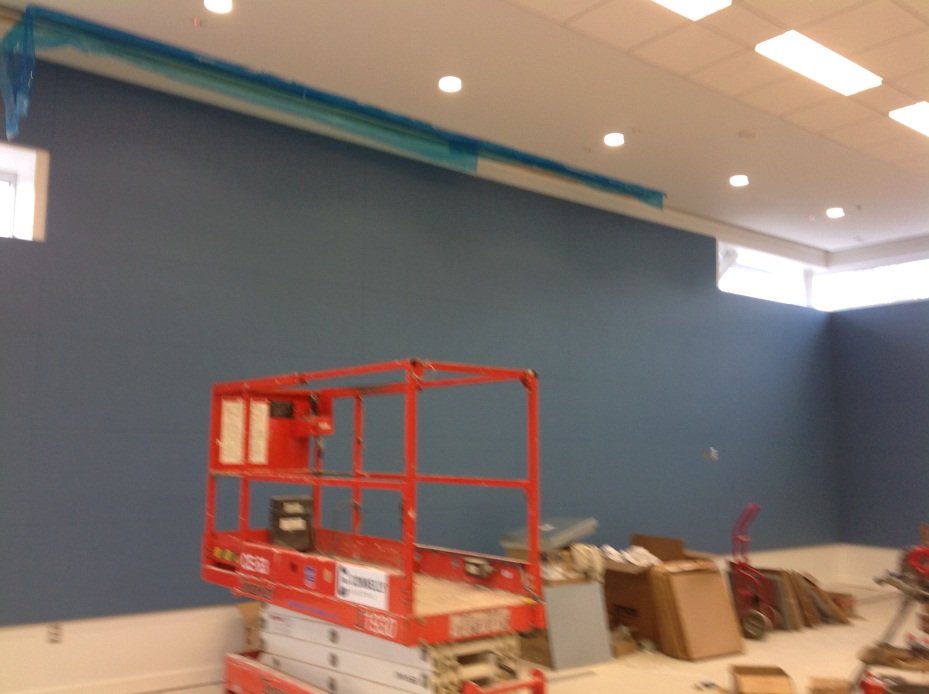 Lecture Hall
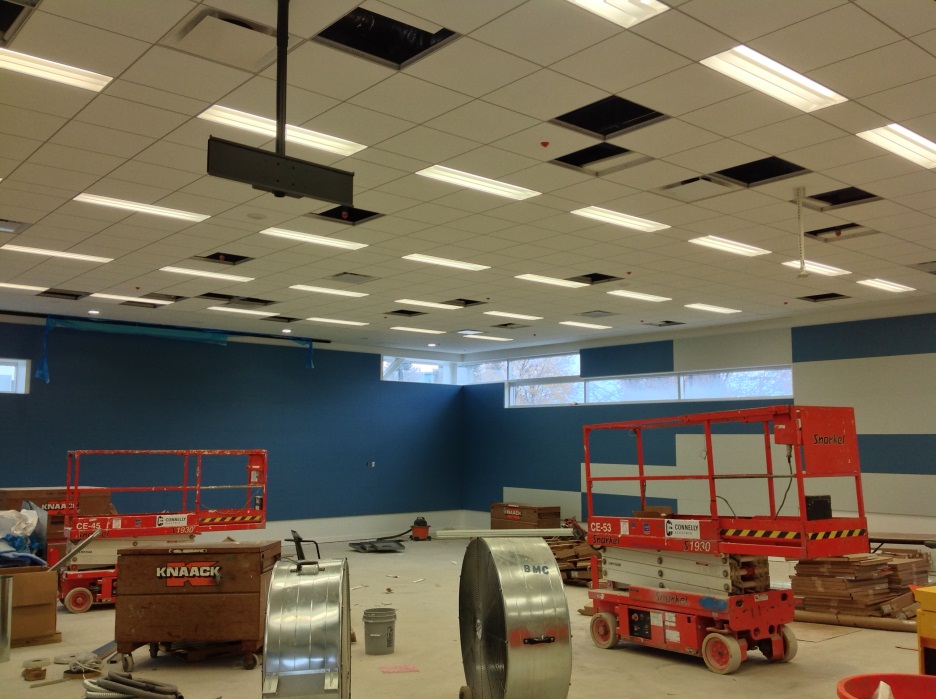 13
Interior Finish Work
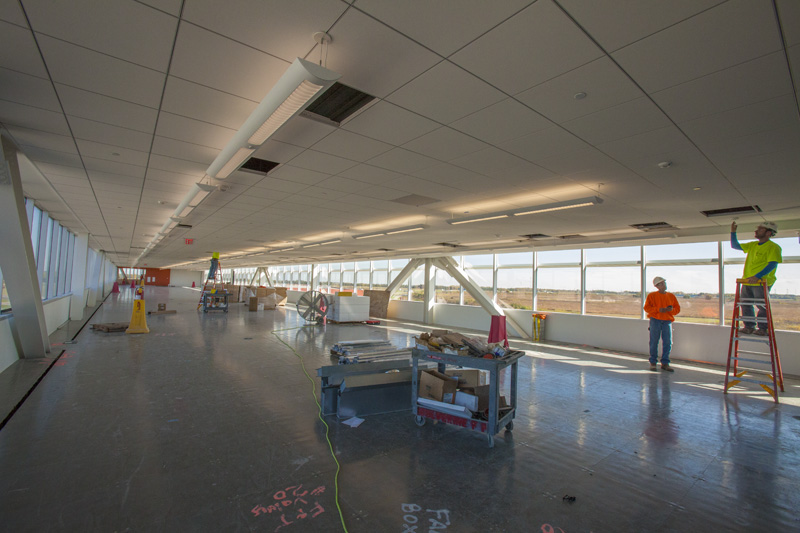 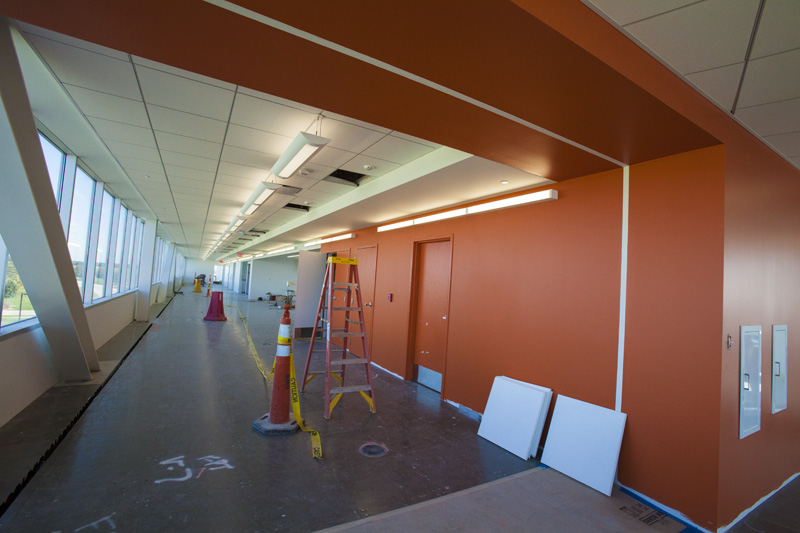 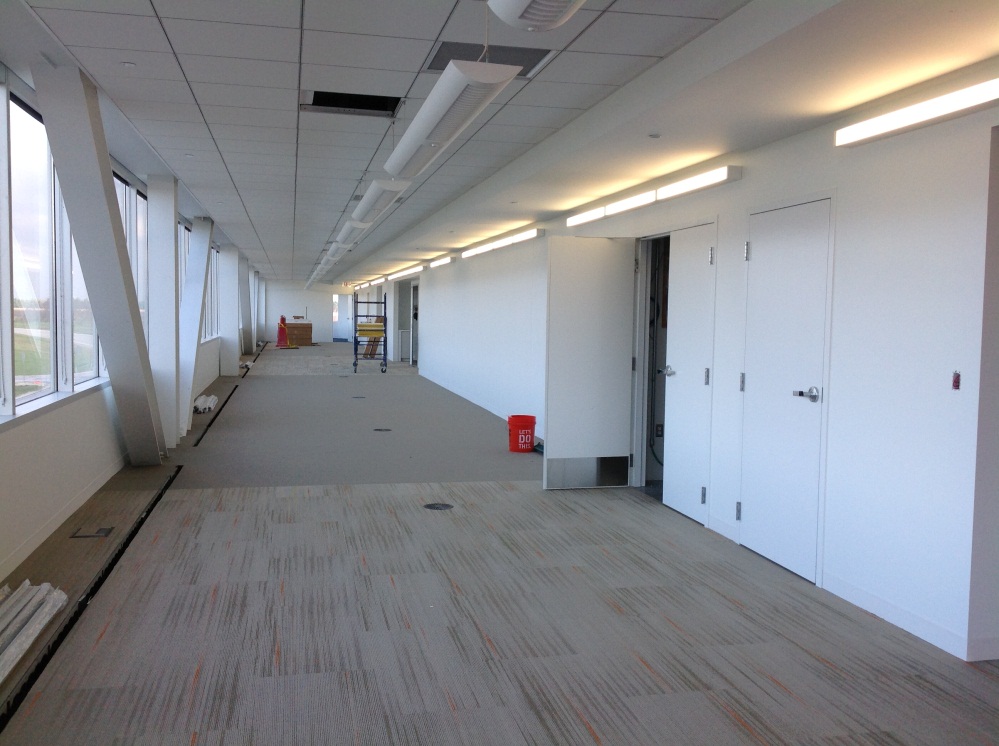 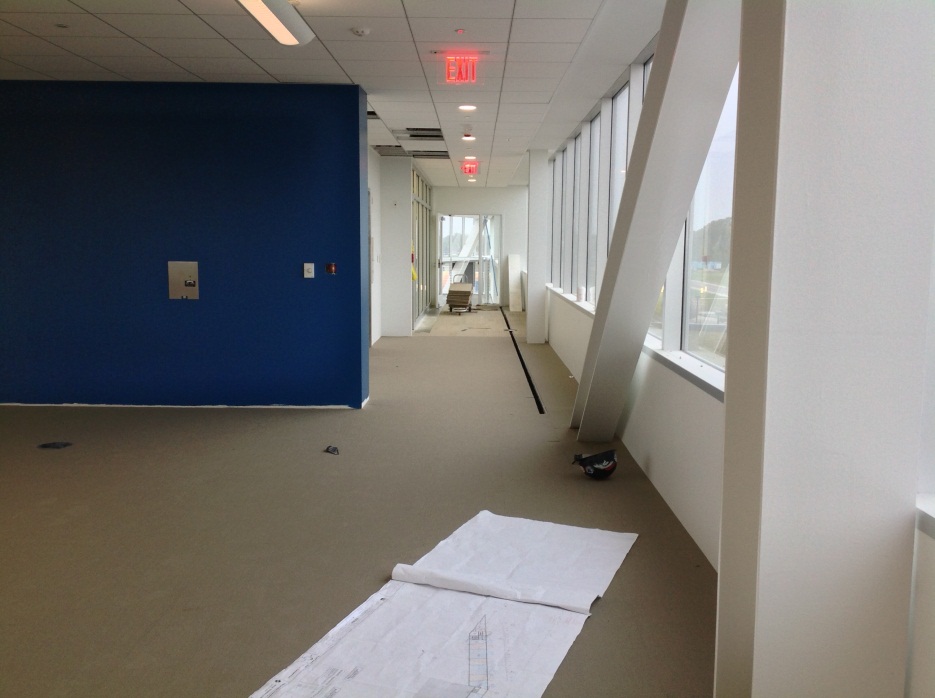 14
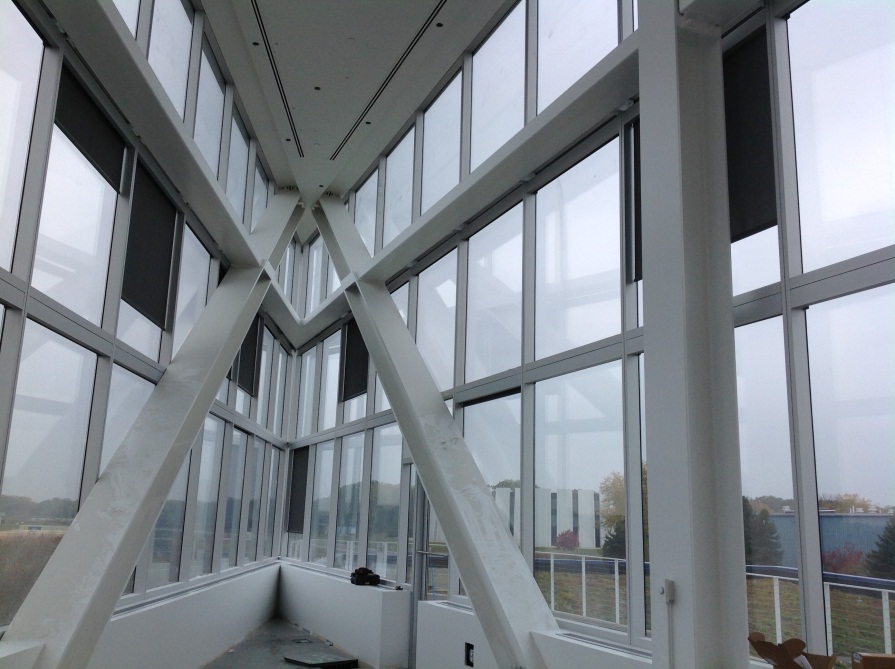 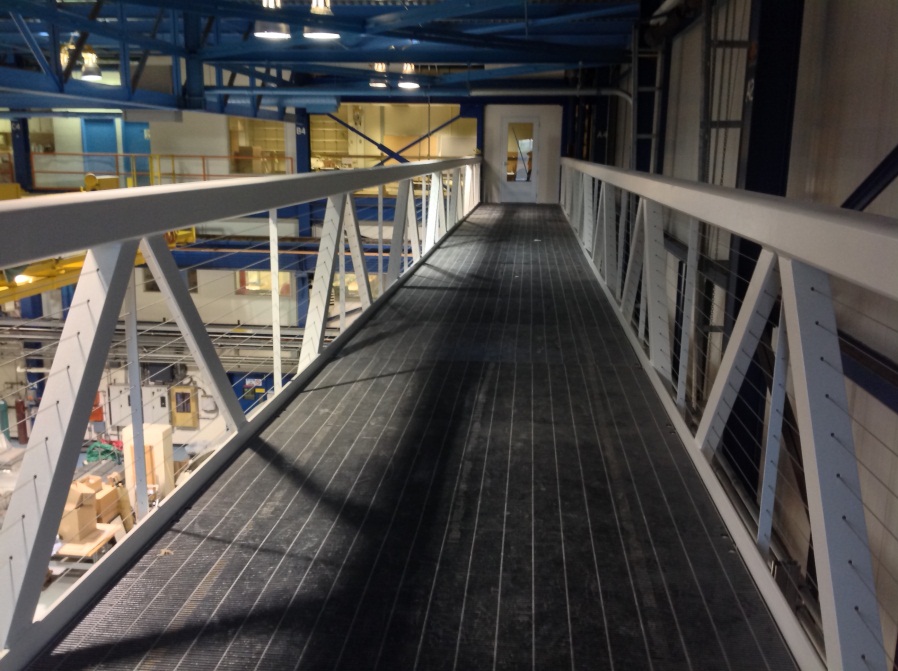 15
State DCEO Activities
DCEO quarterly report to State for quarter ending 11/30/13 to be submitted by 12/31/13.
Anticipate reporting 99% costed to date.
Project on schedule for grants to be 100% costed by 5/31/14 grant requirement.
16
Contractual Schedule Adjustments
Schedule Adjustments per SA 27:
MS 1 Bldg Shell Complete:        6/19/13
MS 2 Substantial Completion:   12/9/13
(Project is fully costed at MS 2, retention remains)
MS 3, Project Complete:            3/4/14
Anticipated Schedule Adjustment per SA 29: 
MS 2 Substantial Completion:   12/27/13
MS 3, Project Complete:            3/21/14
17
Oct 2013 BMC Schedule
18
Oct 2013 BMC Schedule
19
Oct 2013 BMC Schedule
Anticipated change to Dec 27, 2013
Anticipated change to March 21, 2014
20
OTE Construction Status:
20-30 workers daily
Major categories of work complete subject to final detailing:
Exterior 
East Side grading, paving, 
Native planting beds
Base flashing, detailing
Interior
1st floor final finishes 
Mech start-up & testing (underway)
Fire Rated Glazing at 1st floor stairs 
Millwork & wood panels & doors (underway)
Hand/guardrail detailing
Miscellaneous detailing throughout
21
Project Plan Tracking Milestones
Project is fully costed at MS 2, retention remains
22
BMC Construction BCWS & ACWP
Based on 9/20/13 Update:
    97% Complete based on cost
    91% Complete based on time
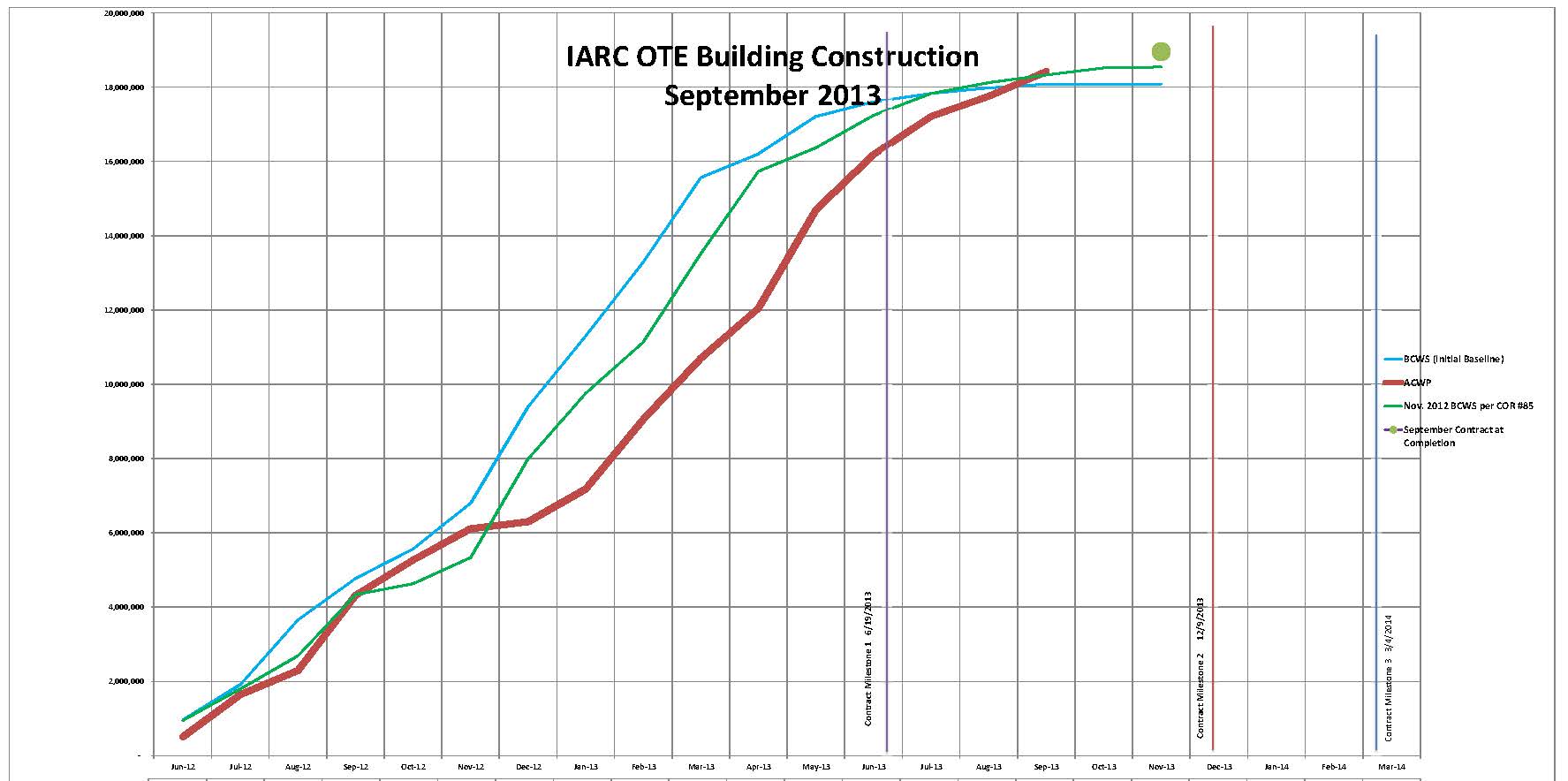 23
BMC Monthly Costing
Monthly Average to date: $1,184,363
Required Monthly Average to complete: $270,000 (MS2:  11/5/2013)
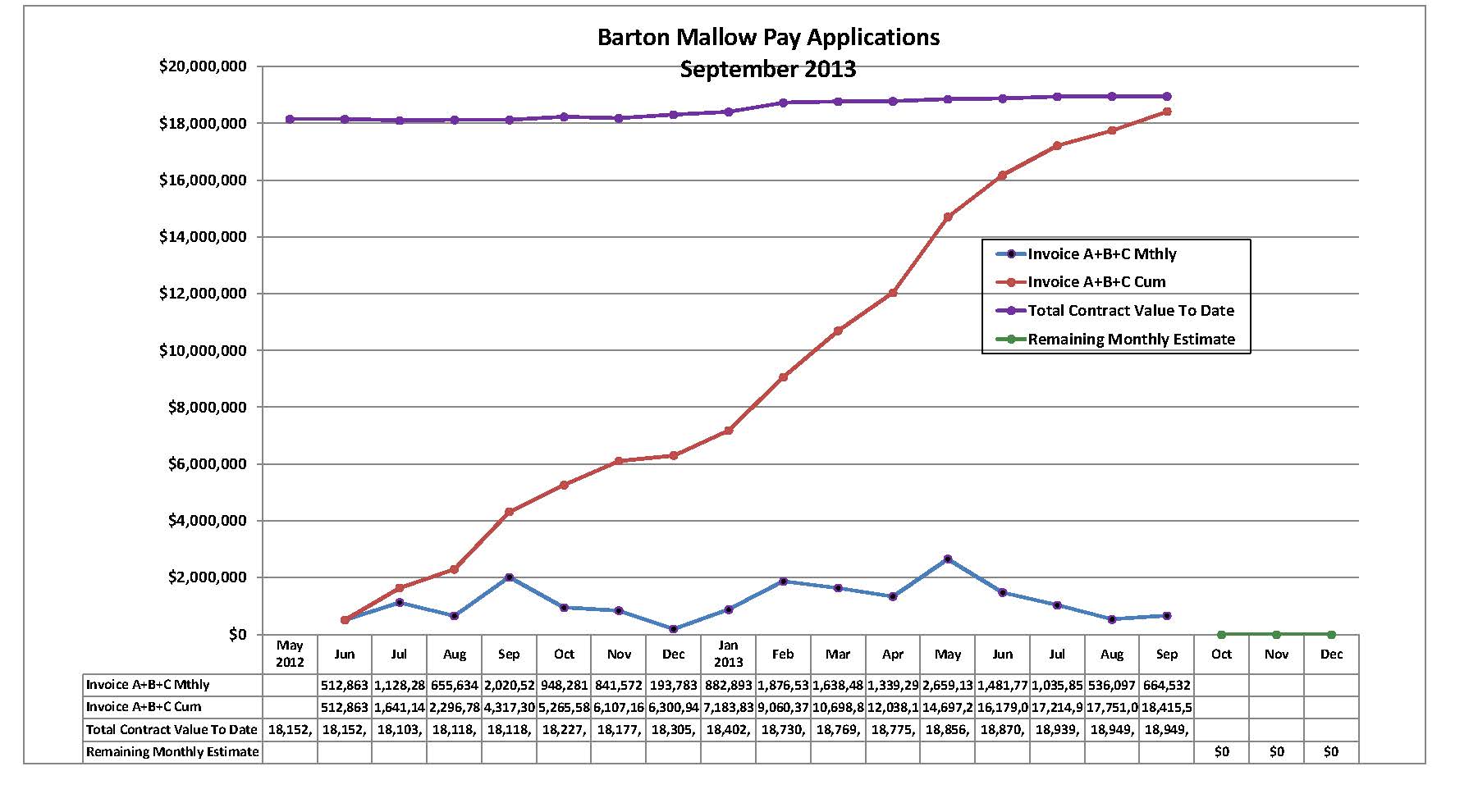 24
601 TSR Budget Balance
ALL Grant Costing w/ BMC Projection
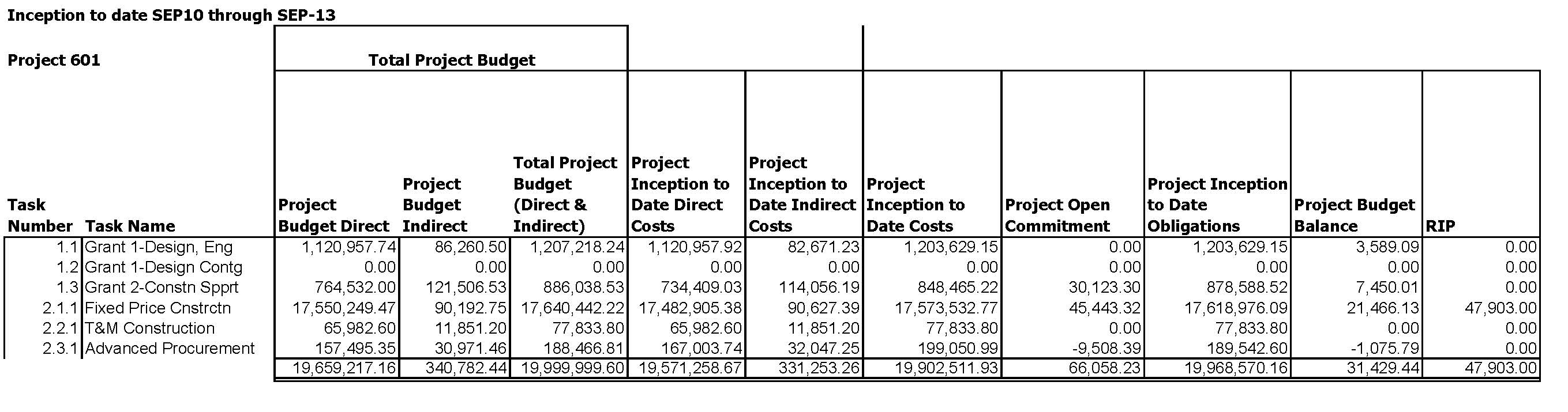 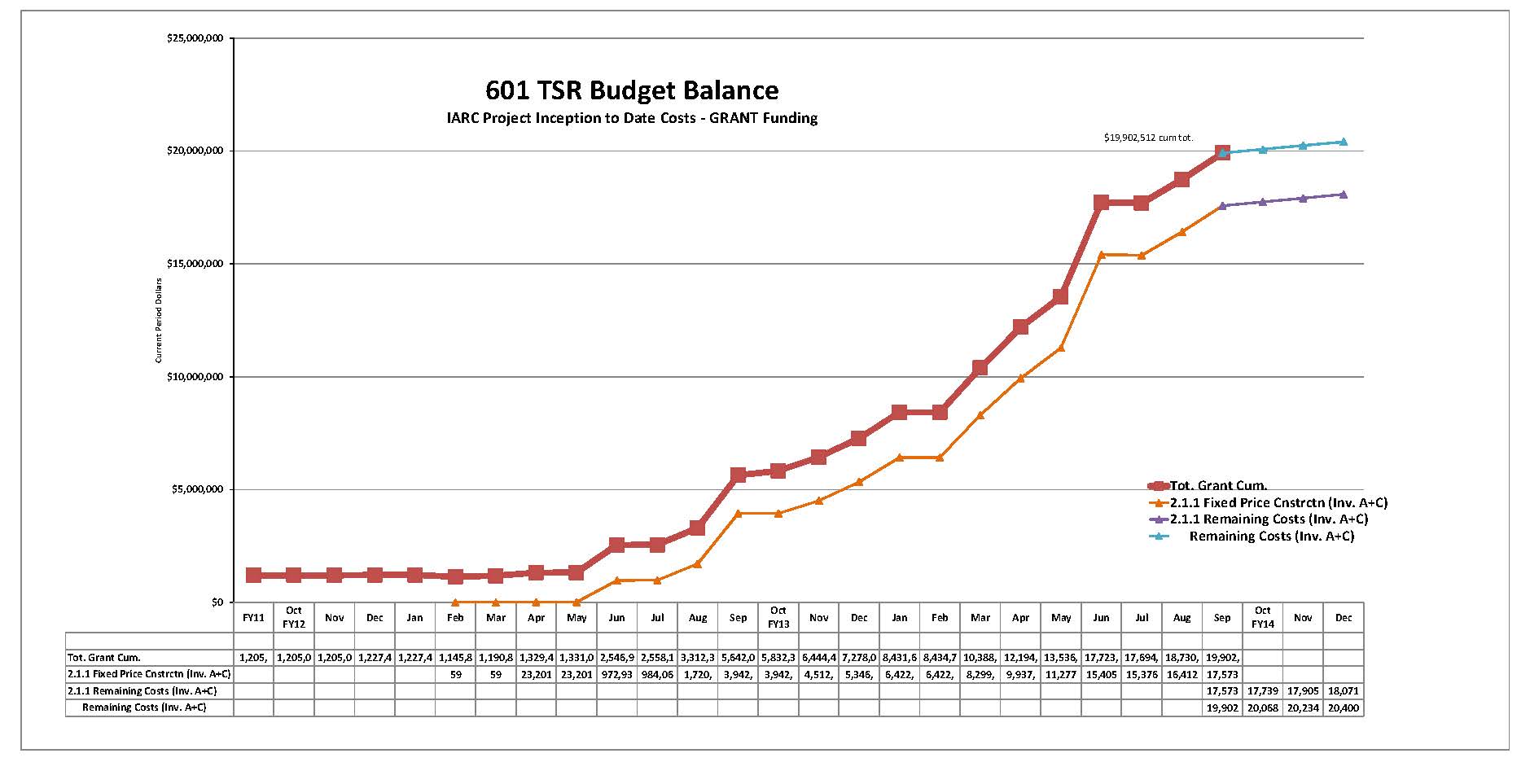 25
Financial
26
Financial – Estimated at Completion601 + G13221 Funding
27
Financial – Available Contingency601 + G13221 Funding
c
28
Supplemental Agreements by Funding
28 SA’s for 200+ EC’s (change orders)  = $19.3M Total Construction Contract
29
Contingency Management
Sources available to fund change orders:
IGPP;
DOE backstop (GPP Outfitting project);
30
Summary Action Items
Building Construction:
shop drawing & change order review, RFI responses
construction coordination & oversight. 
Safety & SWPPP 
Punch List
Commissioning
LEED Documentation – receive BMC final doc’s, upload to USGBC
schedule oversight
financial oversight
Landline phones
Programing & Space Layouts
Finalize typical office layouts
Identify Scope Contingency Items
Finalize Office of IARC
Details
Utility Impact
Design document development
Costs
VoIP, networking 
Space Layouts needed
Security
Finalize requirements
Procure
IGPP
Finalize
31